إطار النظري الإدارة المشاريع
من إعداد الطالب :
حساني بلقاسم
خطة البحث
المقدمة
المبحث الأول : نشأة إدارة المشاريع 
المطلب الأول : تعريف المشروع
المطلب الثاني : تاريخ إدارة المشاريع
المبحث الثاني : مفاهيم حول إدارة المشاريع
المطلب الأول : تعريف إدارة المشاريع
المطلب الثاني : أهمية إدارة المشاريع 
المطلب الثالث : مهارات و إطار عمل إدارة المشاريع 
الخاتمة
المقدمة :
مع زيادة المشاريع و كبر حجم و صعوبتها لابد من وجود فريق يسهر على إنجاح المشروع إدارته ، أي لابد من وجود إدارة للمشاريع
يعتبر التعرف على المشروع والمفاهيم المرتبطة به هي الأساس لفهم المشروع ومكوناته، وبالتالي إدارته بشكل سليم، كما يمكن إدارة الجمعية/المؤسسة من الاتفاق على تعريف محدد يتم العمل على أساسه من قبل الجميع، فما هو المشروع ، و ماهية ادارة المشروع ، ما تاريخها ؟
المبحث الأول : نشأة إدارة المشاريع
المطلب الأول :تعريف الشروع
تعريف الشروع:
يعرف معهد إدارة المشاريع الأمريكي المشروع بأنه هو مجموعة من الأنشطة المترابطة غير الروتينية  لها بدايات و نهايات زمنية محددة ،يتم تنفيذها من قبل شخص أو منظمة لتحقيق أداء و أهداف محددة في إطار معايير التكلفة ، الوقت والبئية. يمكن ان يكون الشروع عملية بناء مسجد أو ملعب أو مصنع أو ادخل نظام جديد للمؤسسة ، إلي أن سمة الأبرز فيه هو أنه غير مألوف          
نستنتج أن المشروع: 
هو عن عبارة عن مبادرة أي فكرة جديدة قابلة للتطبيق
 إن المشروع له أهداف محددة 
غير قابل للتكرار عملية غير روتينية 
عنده فترة زمنية محددة
مثلث المشروع
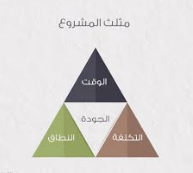 االمطلب الثاني : تاريخ إدارة المشاريع
عرفت الإدارة كعلم له قواعده وأسسه ومدارسه منذ أواخر القرن التاسع عشر وخلال القرن العشرين، حيث شارك في إثراء هذا العلم عدد من العلماء الباحثين الذين كان لدراستهم وتجاربهم أثراً واضحاً فيه، ومن روّاده شارلز بابيج (Charles Babbage) الذي قام بعرض أفكاره الإدارية في كتابه الذي نشر عام 1832 بعنوان اقتصاديات الآلات وأصحاب المصانع .
ظهرت بعد الحرب العالمية الثانية الحاجة لطرق علمية وعملية لحل مشاكل الإدارة في المشاريع الكبيرة، فنشط الباحثون في إيجاد طرق ذات كفاءة عالية تقوم على أسس كمّية، ومن هؤلاء الباحثين فريقان من المستشارين عملا في الولايات المتحدة الأمريكية، وفريق ثالث عمل في المملكة المتحدة.
ففي الولايات المتحدة عمل فريق من المستشارين بالتعاون مع شركة دي بونت (Du Pont) للصناعات الكيماوية وشركة رمنجتون راند (Univac Division of Remington Ran) للأدمغة الإلكترونية على تطوير أسلوب للتخطيط وإدارة عمليات الصيانة في شركة دي بونت، وذلك في الفترة من من عام 1956حتى عام1959.
المطلب الثاني
و قد طوّر هذا الفريق أسلوباً سمّي التخطيط والجدولة بالمسار الحرج الذي عرف فيما بعد بطريقة المسار الحرج  حيث تم استخدامه في تخفيض الوقت اللازم للصيانة في شركة دي بونت إلى الحد الأدنى .
أما الفريق الآخر فقد عمل في الفترة من عام 1954 حتى عام 1958 بالتعاون مع سلاح البحرية الأمريكية مع شركة لوكهيد (Lockhead) في مشروع تصميم وتطوير صواريخ بولاريس (Polaris)، حيث طوّروا أسلوباً سمّي طريقة تقييم ومتابعة المشاريع
أمّا الفريق الثالث فقد عمل في المملكة المتحدة في عام 1957 في قسـم بحوث العمليات في سلطة الكهرباء المركزية، وقد طوّر طريقة – لم يتم نشرها لاحقاً - عرفت باسـم أطول مسـار غير قابل للاختصار (The Longest Irreducible Sequence of Events)، والذي عرف فيما بعد ب التتابع الرئيسـي (Major Sequence)، وقد أدّى تطبيق هذه الطريقة إلى الحصول على نتائج جيدة في الفترة من عام 1958 حتى عام 1960
المطلب الثاني :
شهدت فترة الخمسينيات من القرن العشرين استهلال عهد إدارة المشروعات، حيث أن إدارة المشروعات كانت قبل هذه الفترة تتم بشكل غير نظامي حسب الحالة أو الموقف أو المشروع باستخدام مخطط جانت غالبا وبعض الأساليب والأدوات غير الرسمية، وفي هذه الفترة، تم تطوير نموذجين لتحديد الجدول الزمني للمشروع
اسلوب التقييم و مراجعة المشروع هو أحد الطرق المستخدمة في إدارة المشاريع الهندسية لجدولة المشاريع.
تقدير زمن الأنشطة
تحتاج كل فعالية إلى ثلاثة أوقات لتقدير زمن أداء النشاط:
الوقت المتفائل: هو أقل وقت متوقع لإتمام النشاط. ويرمز له بالحرف O
الوقت الأكثر احتمالا: هو الزمن الأكثر توقعا لإتمام النشاط. ويرمز له بالحرف m
الوقت المتشائم: هو أطول زمن متوقع لإتمام النشاط. ويرمز له بالحرف P
المطلب الثاني
الثاني : طريقة المسار الحرج ‏ (CPM) 
والتي تم تطويرها بشكل مشترك فيما بين شركتي دوبونت وريمينجتون راند، من أجل إدارة مشروعات صيانة محطات الإنتاج، وقد انتشرت هذه الأساليب الرياضية سريعا في العديد من الشركات الخاصة.
وفي عام 1969 تم إنشاء معهد إدارة المشروعات مصالح مجال إدارة المشروعات، وكان الأساس الذي يستند إليه المعهد أن الأدوات والأساليب الخاصة بإدارة المشروعات منتشرة بدءا من صناعة البرمجيات حتى مجالات الإنشاء، وفي عام 1981 صرح مجلس إدارة المعهد بعمل هذه الوثيقة التي أصبحت (الدليل الخاص المعرفي لإدارة المشروعات) وهو يشتمل على المعايير المتعارف عليها والمبادئ التوجيهية المنتشرة لدى كافة من يمارسون هذا التخصص.
المبحث الثاني : مفهوم إدارة المشاريع
المطلب الأول : تعريف إدارة المشاريع
هي عملية حيوية نشطة تستفيد من المصادر المتاحة بطريقة منظمة من أجل تحقيق أهداف محددة بوضوح. 
رغم أن الإدارة بشكل عام لها عناصر و أساليب واحدة إلا أن إدارة المشاريع تختلف في بعض مبادئها كونها إدارة لها بداية و نهاية محددة ، وعليه فإن من أهم مبادئ إدارة المشروع:
لا بد أن تكون موازنة المشروع مستقلة عن بقية أنشطة الجمعية/المؤسسة الأهلية لضمان فعالية تحقيق أهدافه ومخرجاته؛ ولتشجيع الجهات المانحة الراغبة في دعم مشروع محدد وليس جميع أنشطة المنظمة.
لابد أن تكون أهداف المشروع ومخرجاته مرتبطة برؤية الجمعية/المؤسسة الأهلية ويساعد في تحقيق أهدافها العامة.
عند إدارة المشروعات يجب التركيز على نتيجة المشروع حيث أن نجاح المشروع يتمثل بجودة النتائج المباشرة والغير مباشرة والأثر طويل المدى.
تعتمد بشكل كبير على المتابعة والتقييم، لقياس تحقيق أهداف المشروع ونتائجه المرجوة.
تتميز بالخصوصية، فالمشروعات غالباً ماتكون فريدة من حيث أهدافها الخاصة.
المطلب الأول
مدير المشروع: في إدارة المشاريع، يقوم الرئيس  للمشروع والذي يسمى مدير المشروع بتوجيه الإدارة، من خلال الاستفادة الكاملة من الموارد المتوفرة بما فيها الموارد البشرية، وذلك لتحقيق الغاية من المشروع (الهدف والإنجازات) ضمن حدود الكلفة المتوقَّعة، وفي (أو قبل) تاريخ التسليم المحدد وبمستوى الجودة المرغوبة .
أهداف  إدارة المشروع: ُتوضع الأهداف التي يجب تحقيقها ("الجودة"، "الكلفة"، "التسليم") بناء على متطّلبات المستخدم يقوم مدير المشروع بتخطيط وإدارة وتشغيل أشياء متنوعة مثل السياسات وطرق العمل والأدوات والتقنيات وتعيين الموظفين، وذلك لاستخدامها استخدامًا فعالا يؤدي بالفريق إلى تحقيق الأهداف.
المطلب الاول
عناصر إدارة المشاريع
 الوقت: حيث يعتبر من أهم عناصر إدارة المشاريع، فإنجاز المشاريع المطلوبة في الوقت المحدد يزيد ثقة العملاء، بالإضافة إلى توفيره الكثير من المصروفات المكلفة على الشركة. 
التكاليف: والمقصود بها مراقبة التكاليف والأمور المالية من أجل زيادة إنتاج الربح. 
الموارد البشرية: من أهم عناصر إدارة المشاريع متابعة عمل الموظفين لتقييم الأداء وعملية الإنتاج بصورة منتظمة ومستمرة. 
المهام: وتعني متابعة المهام الخاصة بإنجاز المشروع في الوقت المناسب والتكلفة المناسبة، حيث يجب متابعة جميع خطوات المشروع من الأمور الصغيرة الأولية وحتى الوصول إلى النقطة النهائية، و العمل قد يكون بسيطاً أو معقداً.
المطلب الثاني : أهمية إدارة المشاريع
تعتبر الإدارة الجيدة للمشاريع  ضرورية جدًا لنجاح المشروع بكامله تتطلب :
إدارة الأشخاص :
تجري مشاريع تطوير ضمن فريق عمل، تتكون هذه الفرق من أشخاص ذوي خبرات وأدوار ومهارات مختلفة،فقد تحتوي فريق العمل على محللين برمجيين، مصممين برمجيين، مبرمجين، وغير ذلك يجب تنسيق وإدارة عمل هؤلاء الأشخاص.
إدارة  المشكلة :
يجب أن يكون هناك تعريف واضح للمشكلة، بحيث نركِّز على المشكلة المراد حّلها، وذلك:
قبل بداية المشروع: بحيث ندرس في البداية الأمور المتعلقة بغاية المشروع ونطاقه، فبدون ذلك لن نستطيع تقدير الكلفة الكلية أو الفترة اللازمة لإتمام المشروع أو غير ذلك.
أثناء تقدم المشروع: فمن المحتمل أن تحصل تطورات على المشكلة أثناء تقدم المشروع، وهذا يجب أن يخضع لإدارة صارمة .
إدارة الإجرائية :
يجب أن نكون قادرين على إدارة الإجرائية المستخدمة لتطوير البرمجية، وذلك أيًا كان نموذج الإجرائية المستخدم بحث نعرف في لحظة ما، هل يسير المشروع بشكل سليم؟ من ناحية الوقت مثلا، ما هي المشاكل التي تواجه المشروع؟ وغير ذلك وهذا في النهاية ادارة المشروع بكامله.
المطلب الثالث : مهارات و إطار عمل إدارة المشاريع
يحتاج مدير المشروع إلى العديد من المهارات، فعليه أن يكون متكيفًا مع التغيير، وأن يفهم المنظمة التي يعمل فيها أو معها، وان يكون قادرًا على قيادة الفريق نحو تحقيق غاية المشروع. يحتاج مدير المشروع إلى المهارات بنوعيها المهارات القاسية والمهارات الناعمة .
المهارات القاسية
المعرفة المتعلقة بالمنتج والإجراءات والمنهجية المتبعة .
معرفة كيفية استخدام أدوات وتقنيات إدارة المشاريع المختلفة.
المهارات الناعمة 
مهارات التواصل
مهارات التنظيم 
مهارات بناء فريق
مهارات القيادة
مهارات التكيف/التغلب مع/على المشكلات
المطلب الثالث :
يشكِّل إطار عمل إدارة المشاريع البنية الأساسية لفهم إدارة المشاريع، ويتكون من:
سياق إدارة المشاريع 
أطوار المشروع ودورة حياته 
المهتمين بالمشروع
تأثيرات تنظيمية
مهارات أساسية عامة في الإدارة
 التأثيرات الاجتماعية-الاقتصادية
إجراءات إدارة المشاريع
إجراءات إدارة المشروع: تهتم بوصف وتنظيم عمل المشروع 
إجراءات موجهة نحو المنتج: تهتم بتوصيف وبناء منتج المشروع
المطلب الثالث :
إطار عمل إدارة المشاريع حسب معهد إدارة المشاريع
يمكن النظر إلى إدارة المشاريع على أنها إجراءات مترابطة، وقد جرى تنظيم هذه الإجراءات ضمن خمس مجموعات:
إجراءات الإطلاق 
إجراءات التخطيط 
إجراءات التنفيذ 
إجراءات التحكم 
إجراءات الإنهاء
المراجع
ادارة المشاريع المحتوي الكامل للمادة القسم الاول ثاني 
الخلفيات النظرية في ادارة المشاريع (2011)
الخاتمة
مع تطور زمن و كثرت المشاريع و اختلافها و صعوبتها كان لابد من إدارة للتسيير هذه المشاريع و سهر على تحقق أهدافها فامن مستحيل نجاح مشروع بلا إدارة تسييره .
ان ادارة المشاريع ضرورية لإنجاح أي مشروع وهي قسم مهم في كل  مؤسسة.